نماذج لنظم تربويّة ناجحة 
في العالم
فنلندا– كوريا الجنوبيّة – سنغافورة
أهداف العرض
تشخيص عامّ لأزمة النظام التّربوي التّونسي...
تعرّف ملامح أساسيّة لنماذج تربويّة ناجحة في العالم
تقديم النّموذج واهمّ ملامحه ومميّزاته
أبرز عوامل وأسس النّجاح فيه
نموذج فنلندا
نموذج كوريا الجنوبيّة
نموذج سنغافورة
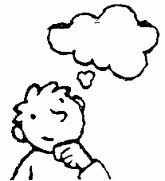 تصوّر نظام تربوي
 تونسيّ جديد
أزمة النّظام التّربوي التّونسيّ
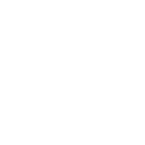 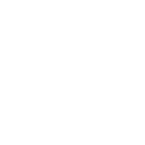 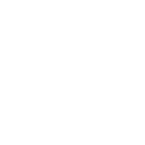 أبرز تحوّلات النظام التربوي التّونسي
قانون 1958
قانون1991
2002 قانون
مشروع المؤسّسة
المشاريع التربويّة
بيداغوجيا الأهداف
تعميم مقاربة الكفايات
تعميم التعليم المدرسي
1991
1958
2002
[Speaker Notes: من قانون 1958  إلى قانون1991 ثمّ جويلية 2002 مرّ بالعديد من التغيّرات والتّحوّلات الخاضعة لمختلف المراحل السّياسيّة والاقتصاديّة والاجتماعيّة  التّي شهدتها البلاد
(تعميم التعليم المدرسي–التّمييز النّوعي للشّعب العلمية وتعريب العلوم"77-78”-مراجعة دوريّة للطّرق والمقاربات ..وخاصّة منها بيداغوجيا الأهداف في الثّمانينات وتعميم مقاربة الكفايات منذ التّسعينات – ثمّ مشروع المؤسّسة والمشاريع التربويّة...الخ)]
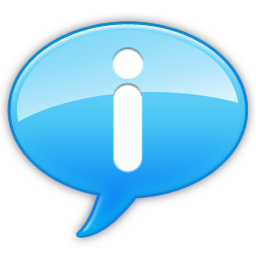 مـــلاحظـــــة
لا يمكن للملاحظ الموضوعي ان ينكر وجود جملة من التّوجّهات والقواسم المشتركة  التّي  طبعت النّظام التّربوي التّونسي في العهدين البورقيبي والنّوفمبري
… من بينها
ربط المنظومة التّربويّة بمصالح النّظام الحاكم
تضييع وتهميش الهويّة العربيّة والإسلاميّة
الاعتماد المفرط على الخبرات الأجنبية
كثرة الارتجال وعدم الاستقرار
القواسم المشتركة
التّبعيّة الواضحة للغرب سياسة واقتصادا وفكرا وثقافة وتربية
[Speaker Notes: التّبعيّة الواضحة للغرب سياسة واقتصادا وفكرا وثقافة وتربية من حيث الاهداف والمبادئ العامّة
ربط المنظومة التّربويّة بسياسات ومصالح النّظام الحاكم
الاعتماد المفرط على الخبرات الاجنبيّة
تضييع وتهميش الهويّة العربيّة والإسلاميّة
كثرة الارتجال وعدم الاستقرار في المقاربات والطّرق وتشويش العمل المدرسيّ  تعليما وتكوينا..]
أزمــة  واضحــة
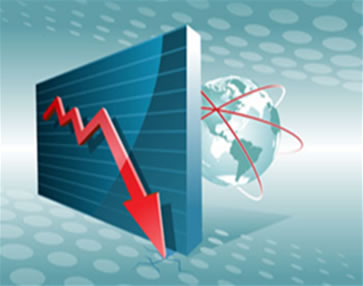 احتلت تونس المراتب الأخيرة في تقييم دولي يتعلق بقياس كفاءة النظم التعليمية للبلدان، والقدرات الاستيعابية للتلاميذ في ‏الميادين العلمية، وتراوح ترتيب تونس فيها مابين المرتبة‎ ‎قبل الأخيرة بدرجة وقبل ‏الأخيرة بأربع درجات في أحسن الأحوال...
معــــــاييــــر وترتيــــــب
تحديد المسائل ذات 
الطبيعة العلمية لدى التلاميذ
مع اندونيسيا، قبل اذربيدجان وقطر وكرقيزستان 54 الترتيب
التفسير العلمي 
للظواهر لدى التلاميذ
قبل كولمبيا وقطر وكرقيزستان 55 الترتيب
مع البرازيل، قبل اذرابيدجان وقطر وكرقيزستان 54 الترتيب
استعمال الوضوح
 العلمي لدى التلاميذ
[Speaker Notes: ‏-تحديد المسائل ذات الطبيعة العلمية لدى التلاميذ: الترتيب 54 مع اندونيسيا، قبل اذربيدجان وقطر وكرقيزستان.
‏- التفسير العلمي للظواهر لدى التلاميذ: الترتيب 55،قبل كولمبيا وقطر وكرقيزستان.‏
‏- استعمال الوضوح العلمي لدى التلاميذ: الترتيب 54 مع البرازيل، قبل اذرابيدجان وقطر وكرقيزستان.
-وكان ترتيب تونس قبل الأخير أي 56 قبل الاوراغواي فقط، في المعدل العام لمختلف هذه القياسات]
نماذج تربويّة ناجحة في العالم
وعلى طريق البحث والدّراسة من أجل رؤية نظام تربوي جديد وناجع، نتطلّع ونتعرّف فيما يلي لبعض النّماذج والنّظم التّربويّة من العالم المشهود لها بالنّجاح،وذلك في سبيل الملاحظة وتبيّن الخاصيّات المميّزة لهذه النّظم وسعيا لتعرّف وإبراز بعض العوامل المسبّبة لذلك النّجاح..
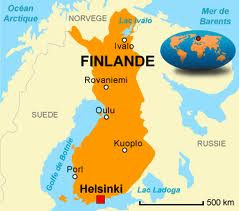 فنـــــلـندا Finlande
فنلندا هي بلد شمالي يقع في المنطقة الفينوسكاندية في شمال أوروبا. يحدها من الغرب السويد، والنرويج من الشمال وروسيا في الشرق، بينما تقع إستونيا إلى الجنوب عبر خليج فنلندا.
يقيم حوالي 5.4 مليون شخصا في فنلندا حيث تتركز الغالبية في المنطقة الجنوبية " هلسنكي " عاصمتها ويعيش في منطقة هلسنكي الكبرى حوالي مليون شخصا..
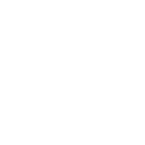 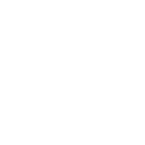 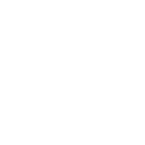 محطّات وتواريخ
الأمم المتحدة
1955
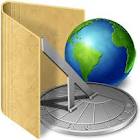 الاتحاد
 الأوروبي
منظمة التعاون
 والتنمية الاقتصادية
1995
1969
[Speaker Notes: انضمت فنلندا إلى الأمم المتحدة في عام 1955، 
ومنظمة التعاون والتنمية الاقتصادية في عام 1969،       OCDE
والاتحاد الأوروبي في عام 1995، ومنطقة اليورو منذ إنشائها.]
تنمية وتعليــــــم
في استطلاع لمجلة نيوزويك لعام 2010  تتزعم فنلندا قائمة أفضل بلد في العالم من حيث الصحة والدينامية الاقتصادية والتعليم  والبيئة السياسية  ونوعية الحياة.
في عام 2010، كانت فنلندا البلد السابع الأكثر تنافسية في العالم وفقاً للمنتدى الاقتصادي العالمي. 
تعدّ فنلندا حالياً ثالث بلد من حيث نسبة الخريجين إلى السكان في سن التخرج العادي حسب كتاب حقائق منظمة التعاون والتنمية الاقتصادية لعام 2010
نوكيا أكبر شركات الهاتف الجوّال شركة فنلنديّة
زادت مبيعات نوكيا عام 2006 بنحو 20 في المائة لتصل إلى 41.1 مليار يورو أي نحو 53 مليار دولار

 نوكيا أصبحت من أكبر شركات التوظيف في فنلندا وربما العالم، حيث تمكنت من خلق ≥   40 ألف وظيفة.
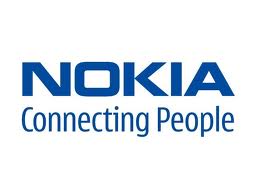 في فنلندا التربية والتعليم أيضا في القمّة
النظام التعليمي الفنلندي لا تزيد تجربته،على أقصى تقدير عن ثلاثة عقود من الزمان، واستطاع في هذا الظرف القصير أن يصبح نموذجا فريدا في العالم..
انكبّ حوله العلماء والمختصون يدرسون أسباب نجاحه وتفوقه وإمكانية تصديره إلى دول أخرى. 
إذا سألت القائمين على تطبيقه عن أسباب تفوقهم ، كانت الإجابة باختصار: إنّها الإرادة السياسية والرغبة الملحّة في النمو والتقدم، إنّه الاستثمار في المعلم وتفعيل مهنة التعليم
الدّراسات والتّقييمات الدّوليّة للأنظمة التّربويّة وأدائها وخاصّة منها برنامج  PISA 
الذّي يجرى كلّ 3 سنوات منذ 2000
PISA: Programme in International Student Assessment
تقييمات سنة 2000  تحصّلت فنلندا على المرتبة الأولى من بين 43 دولة مشاركة في مادة القراءة، واحتلت المرتبة الرابعة في مادة الرياضيات والثالثة في مادة العلوم، واعتبر نظامهم التعليمي من الأنظمة التعليمية الأولى في العالم من حيث النجاعة.
الرّتب الستّة الأولى في تقيمات 2003
الرّتب العشرة الأولى في تقيمات 2006
نتائج تقييمات 2009
N.B=       USA    30é  23é  17é                     FR     22é   27é    22é
إضافة لتقييمات PISA   قامت شركة ماكنزي McKinsey الاستشارية العالمية بدراسة حول النظم التعليمية في خمسين دولة من دول العالم المتقدمة وتوصلت إلى نتيجة مفادها أن :

كوريا الجنوبية وسنغافورة وفنلندا تتمتع بأفضل الأنظمة التعليمية...
الممّيزات التّربويّة الهيكليّة
المرحلة الأساسيّة:  إلزاميّة عامّة من سنّ 7 إلى 16 سنة. في فنلندة، لا حاجة لأن ينتقل التلميذ من مدرسته الابتدائية؛ فالطالب يبقى في مدرسته مع مدرّسيه وأقرانه والمجتمع المدرسي حتى سن السادسة عشرة.. . 
تعليم مجاني تماماً يشمل الوجبات والكتب والأدوات القرطاسية مجانية ،طيلة 9 سنوات .
بالنّسبة للأطفال الذّين يعانون من صعوبات تعلّم  يوفّر له أستاذ متخصّص يرافقه في بعض الدّروس داخل المؤسّسة أو يعمل معه بصفة مستقلّة..
لامركزيّة الإشراف والتّوجيه 
يركّز النّظام التّعليمي الفنلندي على مبدإ المدرسة المحليّة ، حيث ينتمي التّلاميذ  لاقرب مدرسة..
 أغلبيّة المدارس هي مدارس " بلديّة «. وفي سنة 2007  كان هناك 400 بلديّة  تتحمّل مسؤوليّة التّعليم الأساسيّ، والبقيّة في إطار بلديّات مجمّعة بالإضافة للدّولة وجمعيّات غير ربحيّة.
درجة كبيرة من اللاّمركزيّة للسّلطات المحليّة في تنظيم الحياة المدرسيّة والتّخطيط التّعليمي ومختلف الانشطة مع المحافظة على المرجعيّات والمعايير الوطنيّة...
المدرسة الثّانويّة العليا/أو/ المدرسة المهنيّة:
الثّانويّة العليا:  التّعليم الثّانوي ليس إلزاميّا ويدوم من 3 إلى 4سنوات (3سنوات اعتياديّا ويمكن للبعض تكميل سنة رابعة لإتمام المنهج المقرّر... )هذه المرحلة تهيّئ الطّلبة للتعليم الجامعي،حيث تتوّج في نهايتها باختبار وطني للتّسجيل في التّعليم الجامعي. ويعتبر  الانتماء للتّعليم الجامعي حدث معتبر اجتماعيّا.
 المدرسة المهنيّة:  تختصّ بتنمية مختلف الكفايات المهنيّة ولا تحضّر للمرحلة الجامعيّة كما لاتستوجب أيّ اختبار وطني..
التعليم العالي/الجامعي
   يحصل في مستوى الجامعات التّي تضمن تعليما اكاديميّا يركّز اكثر على البحث والدّراسة النّظريّة، وعلى مستوى المدارس العليا "للبوليتكنيك" التّي تتكفّل بالتّكوين العمليّ والتّكنولوجي.لمدّة ما بين 3و4 سنوات لشهادة المرحلة أو أكثر بالنّسبة للتعمّق والتّخصصّ من الماستر إلى الدّكتوراه...
الاختبارات والتّقييم
ليس في فنلندة اختبارات خلال التسع السنوات الأولى (مرحلة التعليم الأساسي ) ولكن يقومون بتقييم الأداء بناء على عيّنة  من كل شريحة عمرية وتجرى الاختبارات وتحتفظ المدارس بالنتائج . دون مقارنةبينها.. حتى يطلبها مجلس التعليم الوطني لغرض تحسين التعليم
نتائج الاختبارات في التعليم الثانوي والمهني،تستخدم لدخول الجامعات وعليها يحدد دخول الطلاب في تخصصات العلوم الطبيعية أو العلوم الاجتماعية.
يقوم المعلمون بتقييماتهم الخاصة للحصول على تغذية راجعة حول تعلم الطلبة ولتحسين جودة التدريس؛ وعادة ما يستخدم التّلاميذ التغذية الراجعة التي يتلقونها من المعلمين من أجل تطوير فهمهم للمستوى المعرفي المعيّن ولتطوير قدراتهم. 

وتشير الهيئة الوطنية الفنلندية (2008) أن التقييم الذاتي للطالب يعتبر أحد أفضل الوسائل الممكنة لتطوير عادة العقل والتي تشجع على التعلم طويل الأمد.
من أبرز مبادئ وأسس الّتعليم الفنلندي
التّعميم الشّامل واتاحة الفرصة للجميع  للمشاركة والتعلم
 الإلزاميّة و المجانيّة على مدى التّسعة سنوات الأساسيّة
 اعتماد مبدإ  المدرسة المحليّة حيث يدرس التلميذ في أقرب مدرسة ولا يغادرها إلاّ بعد تسعة سنوات( ≤ 16 سنة..)
 قلّة عدد ساعات الدّراسة في الصفّ (وفقاً لمنظمة التعاون الاقتصادي والتنمية، تعتبر فنلندا الأولى بين دول العالم المتقدمة من حيث قلة عدد الساعات التي يقضيها الطالب في غرفة الصف) 
 انفتاح المدرسة على المحيط
الاستثمار القوي في إعداد المدرّسين والمدرّسات وتفعيل مهنة التعليم.
جودة الطاقم التدريسي وكفاءته العالية، وهو ما يعبر عنه "ريجو لوكامين" مدير العلاقات الخارجية في هيئة التعليم الوطني بالعاصمة هيلسينكي، قائلا: "إننا نثق في مدرّسينا باعتبار ذلك أمراً بالغ الأهمية، وهو شيء ليس متاحاً في جميع البلدان أن تتوفر درجة ثقة عالية كتلك الموجودة في فنلندا”
 توخّي صيغة انتقائيّة في انتداب المدرّسين  ففي عام 2008 تقدم 1258 طالباً للعمل في حقل التعليم الإبتدائي، وبعد الفرز تم قبول 123 شخصاً منهم فقط، أي ما نسبته 9.8 بالمئة،/عموما 10  فقط من مجموع المترشّحين..
أن يكون المعلّم حائزاً على شهادة الماجستير.
إخضاعهم لبرنامج إعدادعلى مدى ثلاث سنوات على حساب الدولة، يتعلمون في أثنائه أساليب التعليم وطرائقه والتدرب لمدة سنة كاملة على التعليم في المدارس بإشراف الجامعات
 
يتم التركيز في البرنامج على تعليم المعلمين والمعلمات كيفية مخاطبة واستنفار القدرات العقلية، وبخاصة التفكير الناقد، والإبداعي وحل المشكلات... عند تلاميذهم وتلميذاتهم
تكوينهم وتدريبهم على التعليم حسب طرائق التعلّم بما في ذلك عند ذوي الاحتياجات الخاصة. وهم يرون أنه إذا تمكن المعلمون والمعلمات من تعليم ذوي الاحتياجات الخاصة فإنهم بعدئذ يستطيعون تعليم كل تلميذ أو تلميذة بنجاح..

  تدريبهم على إجراء البحوث وتحليل الممارسات التعليمية الإبداعية، حتّى يصبح المعلمون والمعلمات مشخصين محنّكين للتعلم (Sophisticated diagnosticians)
الإعداد العمل الجماعي أو الفريقي اللازم لتصميم منهاج كل مادة حسب حاجاتها ومتطلباتها وحاجات التلاميذ والتلميذات ومتطلباتهم في كل صف ومرحلة..

 تثمين  وتبجيل مهنة التّعليم اجتماعيّا وثقافيّا وماديّا /الراتب الشّهري للمعلّم مرتفع نسبيّا ومكانته اجتماعيّا وثقافيّا مرموقة
سئلت مديرة فرع الشؤون الدولية بوزارة التربية والتعليم في العاصمة هلسنكي السيدة ملن  عن التفتيش(التفقّد) فاجابت: 
لا وجود للمفتشين في نظامنا التعليمي، إذ إننا نثق بجميع من يعملون في الميدان التربوي، وقد ألغي التفتيش منذ ما يقرب من 15 سنة إيماناً منا بعدم جدوى الدور الذي يقوم به المشرف التربوي فهو يأخذ لمحة عاجلة ولا يستطيع المتابعة الدائمة، والبديل الدراسات الميدانية المتخصصة والعميقة والدقيقة
أبرزت الدّراسات حول  عوامل تفوّق هذا النّظام التعليمي:
 التّرشيد المبكّر للتّلاميذ
غياب الضّغط النّفساني في منظومة لا تعترف بالامتحانات والتّقييم الجزائي ..
التّكوين النّوعي للمدرّسين 
اللاّمركزيّة وتوفير هامش كبير من حريّة التصرّف والاستقلاليّة في رسم وإنجاز وتقييم المناهج..
كــــــــــوريا الجنوبيّة
Corée du Sud
النمو الاقتصادي المشهود لكوريا الجنوبيّة يعكس بوضوح ما أطلق عليه "المعجزة الشرق آسيوية"، وجعلها تقفز إلى المرتبة الحادية عشر كأكبر اقتصاد وشريك تجاري على مستوى العالم….
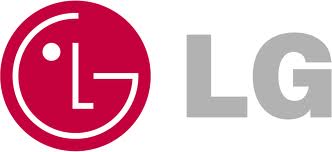 تنمية وتعليــــــــم
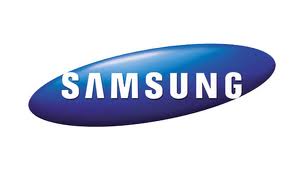 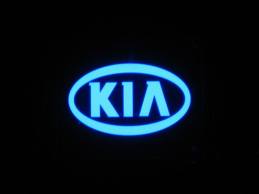 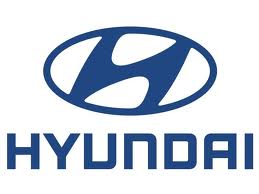 الصناعات الأساسية :السيارات والشاحنات تصنعها شركات) نيسان و هيونداي (KIAوالصلب والصناعات الالكترونية تنتجها شركات: LG  و...Samsung.. ..
منذ ديسمبر 1990م،أصبحت كوريا من أهم منتجي للصلب في العالم
صناعات الاتصال والتواصل) الهواتف+أجهزة التصوير الرقمية+تسجيل الصوت والصورةMP3وMP4+  والحواسيب...
وجاءت كوريا في المرتبة السادسة بين أكبر مصنعي السيارات في العالم، حيث تنتج سنويا أكثر من 3 ملايين سيارة
التّربية هي المفتاح الأساسيّ للتّنمية
تمكنت كوريا الجنوبية من جعل نظام التربية والتعليم بها أداة فعالة في مسيرة التنمية الاقتصادية والاجتماعية
 . ويهتم النظام التربوي في كوريا الجنوبية باكتساب المهارات وتعزيز القدرات الأساسية، والتطوير النوعي للتربية العلمية
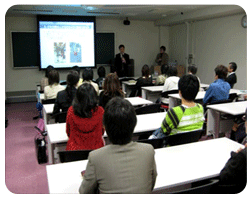 أشار أوباما لوزيره في التعليم، في إدارته "آرني دونكان"، في مناسبات كثيرة إلى كوريا الجنوبية باعتبارها نموذجاً ناجحاً في مقابل قصور وعيوب أميركا...
تقدم هذا البلد الشرق آسيوي، في فترة نصف قرن فقط، من حالة الفقر المدقع إلى رخاء العالم المتقدم يدين بالكثير إلى نظامه التّربوي ومدارسه واهتمامه بالتعليم. 
يحتل الطلبة الكوريون الجنوبيون الذين تبلغ أعمارهم 15 سنة مراتب متميّزة في القراءة والرياضيات والعلوم،حسب اختبار منظمة التعاون والتنمية الاقتصادية PISA، في حين يحتل طلبة الولايات المتحدة مراتب متأخّرة...
الرّتب الثّلاثة الأولى في تقييمات 2006
الرّتب الستّة الأولى في تقييمات 2009
N.B=       USA    30é  23é  17é                     FR     22é   27é    22é
الممّيزات التّربويّة والهيكليّة
منهج دراسي يهدف في مستوى المرحلة الابتدائية إلى :   
تحسين قدرة التلميذ على فهم واستخدام اللغة القومية استخداماً صحيحاً قراءة وكتابة وتحدثاً.
تنمية الأخلاق والإحساس بالمسئولية والقدرة على إدراك العلاقات بين الأفراد والمجتمع والدولة.
تنمية قدرة التلميذ على الملاحظة العقلانية والتعامل مع الظواهر الطبيعية التى تحدث فى الحياة اليومية.
تنمية قدرة التلميذ على اكتساب مهارات الاعتماد على النفس فى الحياة اليومية وذلك بإمداده بالمهارات الأساسية ذات الاستخدام العملى فى المهن المستقبلية والأنشطة اليومية.
تطوير قدرة التلميذ على فهم وإدراك العلاقات الكمية الضرورية للحياة اليومية.
تنمية قدرة التلميذ على تذوق الموسيقى والفنون الجميلة والأدب.
التأكد من أن التلميذ يطور عاداته الصحّية اليومية.
ويشتمل منهج الدراسة على الدراسات الاجتماعية، والحساب، والعلوم الطبيعية، والتربية البدنية، والموسيقى، والفنون الجميلة، والحرف الصناعية.
منهج دراسي يعلِّم التلاميذ في المرحلة الابتدائية الموادّ الآتية:- التربية من أجل الأمانة.- التربية من أجل الحياة ذات المعنى.- التربية من أجل التمتع بالحياة.- التربية الخلقية.- التربية الرياضية.- الحِرَف.- النشاطات اللاصفيةطبعا إلى جانب تعليم اللغة والحساب والدراسات الاجتماعية...
الهيكل التعليمي:
المرحلة الابتدائية في كوريا مرحلة إلزاميّة للجميع،ومجانيّة تدوم ستّ سنوات ..
 المرحلة المتوسطة  إلزاميّة ومجانيّة ،تدوم 3 سنوات..
المرحلة الثانوية غير إلزامية وغير مجانية وتدوم أيضا 3 سنوات، إلا أن نسبة من أنهوا المرحلة المتوسطة والتحقوا بالثانوية تصل إلى 94%... وتنقسم المدارس الثانوية إلى مدارس ثانوية عامة،ومدارس مهنية (فنية)، ومدارس تخصصية (زراعية، وتجارية، وصيد أسماك، ومهنية..)
 مدارس شاملة، تقدم برامج دراسية تشمل المقررات الأكاديمية والمقررات المهنية..
 المرحلة الجامعيّة 4 سنوات ثمّ الدّراسات العليا..
خصائص ومميّزات
 وزارة واحدة للتعليم العام والجامعي تسمّى 
وزارة التربية وتنمية الموارد البشرية
 التخطيط والتركيز علي هدف معين يعمل الجميع بجدّ لتحقيقه, وفق خطط مدروسة..
 يقوم على تطوير المناهج وتقويم التعليم المعهد الكوري للمناهج والتقويم،إلى جانب الوزارة.
 تدار المدرسة عن طريق مجلس إدارة يتكون عادة من 12 شخص، نصفهم معلمون منتخبون من قبل معلمي المدرسة، والباقي أولياء أمور تنتخبهم رابطة أولياء أمور طلاب المدرسة.
توجد في كوريا 15 مدرسة للموهوبين والمتميزين في العلوم والرياضيات..
تقلّص الرّقابة التّعليميّة على المدارس الكوريّة  وتمتّعها بهامش كبير من الحريّة فى إدارة شئون التعليم بها، والإشراف على حسن سير العملية التعليمية..
 يعتبر مدير المدرسة المشرف والموجّه التربوى الرئيسى فى المدرسة الكورية، فهو المسئول الرئيسى إدارياً وفنياً عن شئون المدرسة وسير العملية التعليمية فيها
غالباً ما تقوم المدرسة طواعية بطلب مشرف أو موجّه مختصّ لمادة دراسية معينة، عندما تظهر لديها مشكلة ما تحتاج إلى مشورة خاصة او توجيه.. من مشرفى وموجهى الوزارة.
الاختبارات والتّقييم
المدرسة الكوريّة لا تقيم وزناً كبيراً للاختبارات، بل تجعل اهتمامها مُنصباً على امتلاك طلابها للمعلومات والمهارات والمفاهيم الأساسية ولو تَطَلَّب الأمر أن يستمر المدرسون مع الطلاب إلى ساعات متأخرة من الليل حتى تتأكد المفاهيم، وترسخ المهارات، وتنمو المعارف.. هذا هو شأن المدرسة الابتدائية والمتوسطة في كوريا الجنوبية.
مكانة المعلّم
يعتبرالتعليم في كوريا من المهن المقدسة.  
اعتبرت مهنة التعليم في كوريا الجنوبية - تقليديًا - مهنة محترمة جدًا؛ وينبع ذلك الاحترام من الكونفوشيوسية وهي مصدر القيم الثقافية في كوريا. فقد ورد في أقوال كونفوشيوس: «الملك والمعلم والوالدان متساوون»، وهذا يعني بوضوح أنه يجب احترام الملك والمعلم والوالدين على قدم المساواة مقابل أعمالهم النبيلة. وهذا الاحترام يلخصه تحذير كوري قديم يقول: «إياك أن تدوس حتى على ظل المعلم».
إعداد المعلّم
جميع معلمي المرحلة الابتدائية هم من حملة البكالوريوس من خريجي الجامعات التربوية
يلزم المعلم بعد تخرجه من الجامعة الانخراط بدورتين خاصتين بمجال الترية والتعليم ،وبعد اجتيازها يخضع لاختبارات ومقابلات خاصة مما يعزز الجانب العلمي والتربوي لدى المعلم. 
كما اهتمت الحكومة بالمستوى المعيشي له حيث يتقاضى المعلم الحديث راتبا لا يقل عن 2000 دولار شهريا. ويزيد راتبه حسب زيادة خدمته ونشاطه النوعي
يحظى إعداد المعلم في نظام التعليم الكوري باهتمام كبير، فرخصة التدريس لا تعطى إلا لمن اجتاز اختبارات صارمة وحصل على شهادة البكالوريوس من إحدى الجامعات التربوية أو من أحد الأقسام التربوية في الجامعات الأخرى. 
وتعد مهنة التعليم من المهن المرغوبة في كوريا نظرا لارتفاع مستوى الأمن الوظيفي ولارتفاع مستوى الدخل النسبي للمعلم مقارنة ببقية المهن الأخرى
المعهد الكوري للمناهج والتقويم
رفع مستوى كفاءة التعليم الابتدائي والثانوي  وذلك بالبحث والتطوير في المناهج الدراسية وأساليب التدريس الحديثة , ومن بين مهامه ما يلي:
تطوير المعايير القومية للشهادات 
تقويم التحصيل الدراسي للطالب في جميع  المدارس 
تطوير نظم وأساليب التقويم 
تقديم نتائج التقويم ونتاج عملها إلى الوزارة والجهات المختصة
القراءة وطرق دعمها لدى الكوريين
من الخطط والمشاريع والاستراتيجيات التي تتبعها كوريا في تشجيع القراءة لدى المواطنين بعامة والنشء بصفة خاصة نجد مايلي:

(1)قانون دعم صناعة الطباعة والنشر  لتثبيت سعر الكتاب
(2) الصندوق الوطني لصناعة الثقافة  توظيف التّكنولوجيا الرّقميّة...
(3) حركة تشجيع القراءة لدى الشباب  توزيع بطاقات انتقاء كتاب اختياري من بين مجموعة محدّدة (169)من الكتب لطلاّب المتوسّطة..
(4) معرض كتاب مترو الانفاق   القراء لكافّة فئات الشّعب أثناء ركوب المترو...
(5) انشاء قاعدة موحدة للمكتبات العامة  تيسير التعرّف على المحتويات والمستجدّات من كتب ومنشورات وموادّ رقميّة وبصريّة...
(6) إنشاء وتطوير مكتبات رقميّة..  تطوير وتوجيه القراءة عبر شبكة الانترنات...
سنغـــــــافـــورة
نوهت صحيفة (Asian Wall Street Journal)، في تقريرها الاقتصادي الاستطلاعي الآسيوي للفترة 1997-1998 بأن: ((الكفاح طويل الأمد من أجل النجاح الاقتصادي سيكون في حلبة الفصل المدرسي أكثر منه في سوق العملات))
سمة هذا العصر إذاً هي أن "البقاء للأذكى"، ويعتبر التعليم في العديد من دول العالم أولوية قصوى، أو أنه في طريقه إلى أن يصير كذلك.
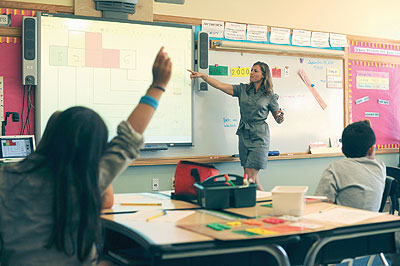 سنغــــافورة  هي جمهورية تقع على جزيرة في جنوب شرقي آسيا، عند الطرف الجنوبي من شبه جزيرة ملايو، ويفصلها عن ماليزيا مضيق جوهور وعن جزر رياو الاندونيسة مضيق سنغافورة. 

  لسنغافورة تاريخ حافل بالمهاجرين. فعدد سكّانها الذي يصل تعداده إلى خمسة ملايين،هو خليط من الصينيين والملاويين والهنود وآسيويين من ثقافات مختلفة والقوقازيين...       * 42% من سكان الجزيرة هم من الاجانب الوافدين للعمل أو للدراسة.       * وتعتبر سنغافورة ثاني دولة في العالم من ناحية الكثافة السكانية بعد موناكو..
تميّز وتفوّق
يقول الكاتب الأميركي الشهير توماس فريدمان: (لا تكتفي سنغافورة بالتفوق على جاراتها الآسيويات فحسب، بل تشعر بأن عليها أن تتفوق على أي مكان، حتى علينا نحن في الولايات المتحدة، والرسالة التي تبعث بها هذه الدولة إلينا هي أنها لا تسابقنا باتجاه الهبوط إلى سفح الجبل، بل باتجاه القمة).
الرّتب الستّة الأولى في تقييمات 2009
أبرز مميّزات التعليم بسنغافورة
استحداث استراتيجيات تعليم وتعلم تتسم بالتجديد والإبداع؛ مثل التعلم في موقع المشروع والبرامج الخاصة (مثل برنامج تطوير المواهب،وبرنامج البحوث العلمية لطلبة الكليات المتوسطة – وبرنامج الكتابة الإبداعية...)
إقامة معاهد بحوث وطنية عالية المستوى يتم ربطها بشكل وثيق بالجامعات والصناعة..
هناك إطار وطني قوي مزود بتعليمات وتوجيهات واضحة؛ فالمدارس حسنة التمويل، جيدة التجهيز والإدارة، والمعلمون جيدو التأهيل
فكرة "تعليم الرفاق بعضهم بعضاً"، وطرق الدراسة الذاتية (توفير التسهيلات التي تؤدي إلى تشجيع الطلاب على البقاء بعد انتهاء الدوام بهدف الدراسة...
التقويم والتوقعات: تتكرر الاختبارات على المستوى المدرسي للتأكد من معلومات الطالب في مراحل عديدة وللتمكن من اتخاذ إجراء علاجي عاجل للحيلولة دون تخلف الطلاب عن زملائهم.
تصنيف المدارس على أساس الأداء في الامتحانات والتصارع العنيف للحصول على أماكن في المدارس البارزة دراسياً، كل ذلك يؤدي إلى خلق بيئة تعلم شديدة التنافس
إدخال التربية الأخلاقية ضمن المنهج المدرسي...
استغلال تقنيات المعلومات في التعليم والتعلم
استحداث سياسة الازدواج اللغوي (الإنكليزية واللغة الأم)
مزيد من التركيز على تدريب المعلمين.
التركيز على الرياضيات والعلوم والمواد التقنية. وإقامة المدارس للتدريب على الجوانب المهنية والتقنية والتجارية لتوفير قاعدة قوى عاملة لخدمة التصنيع...
ثلاث أولويات لنظام التعليم السنغافوري
أولا : تطوير المهارات الفكرية والعمليّة والتعامل مع الآخرين لتحقيق كفاءة العمل في السوق .. وتعزيزها عن طريق استحداث طرق تعليم إبداعية مثل لعب الأدوار والمحاكاة ، ومراجعة المنهج لضمان ملاءمته ، والتخلص مماهو غير ملائم ،وتجنّب تراكم المعلومات
ثانيا :استغلال تقنيات المعلومات في التعليم والتعلم عن طريق إقامة بنية تحتية طبيعية وتقنية بتجهيز المدارس بأجهزة حاسوب للتدريب وشبكات تشمل المدرسة كلها.. 
ثالثا : التأكيد على التعليم الوطني حيث يهدف التعليم الوطني في سنغافورة إلى خلق التماسك والأمن القومي نوالتركيز على قضايا الهوية السنغافورية والتاريخ القومي والتحديات لإعداد المواطنينإعداداً أفضل وغرس القيم الأساسية التي مكنت سنغافورة من النجاح
ما الذّي يجمع بين فنلندا وكوريا وسنغافورة
التّركيز القويّ على رفع معايير انتداب وتكوين المدرّس والسّعي لتحقيق الكفاءة المتميّزة في الاداء التّربوي.
حفظ مكانة مرموقة ومحترمة للمعلّم اجتماعيّا وماديّا
لامركزيّة  القرارات والاختيارات وهامش حريّة التصرّف الجهوي والمحليّ وترشيد دور المعلّم..
 تمثّل قيم وغايات ومصالح وطنيّة عليا...
إلى فرصة أسعد
السّلام عليكم